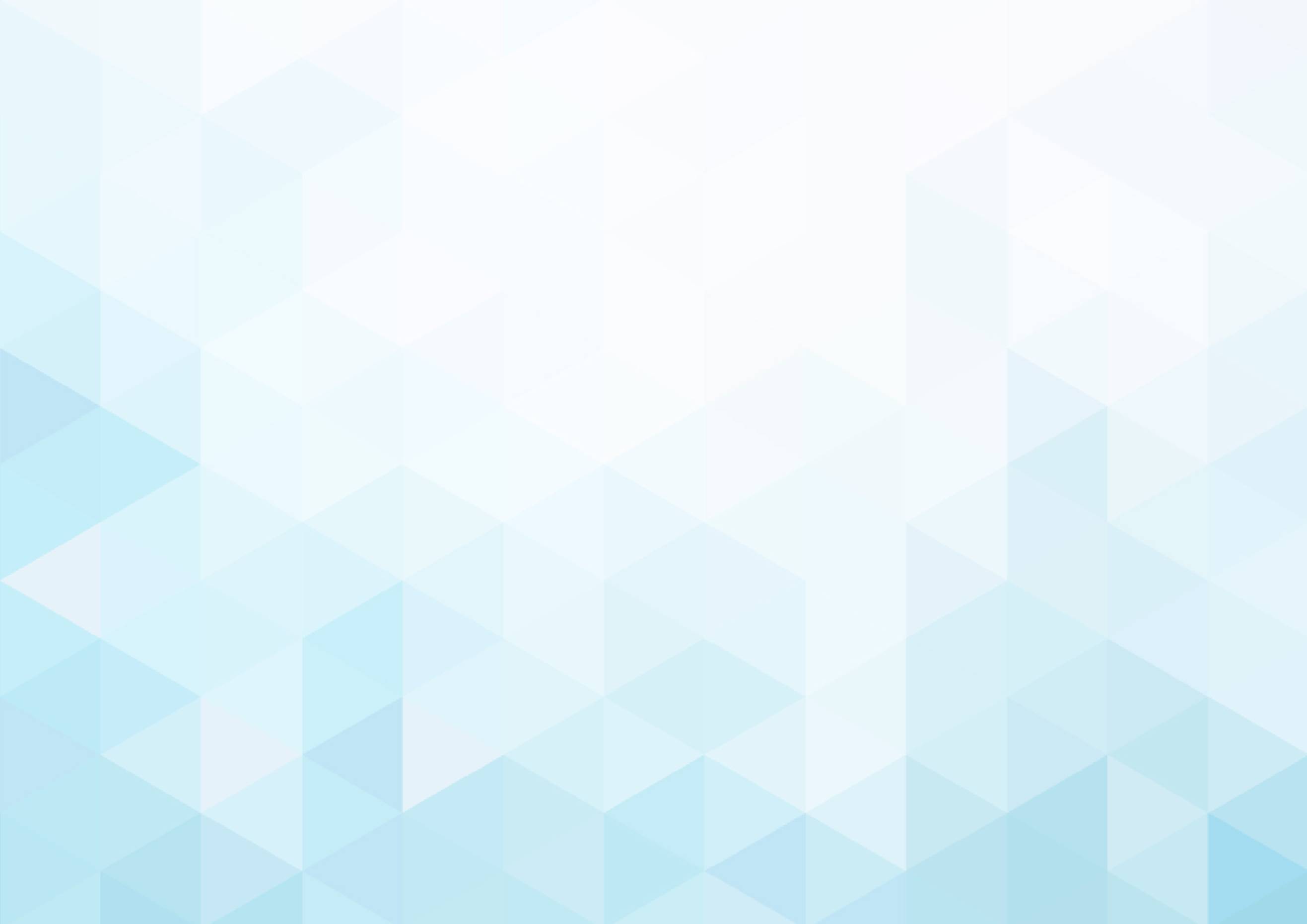 Итоги пригласительного и школьного этапов Всероссийской олимпиады школьников, проводимых на платформе «Сириус. Курсы»
Матвеева Екатерина Владимировна – методист БОУ ОО «Созвездие Орла»
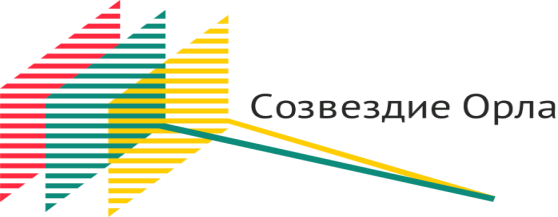 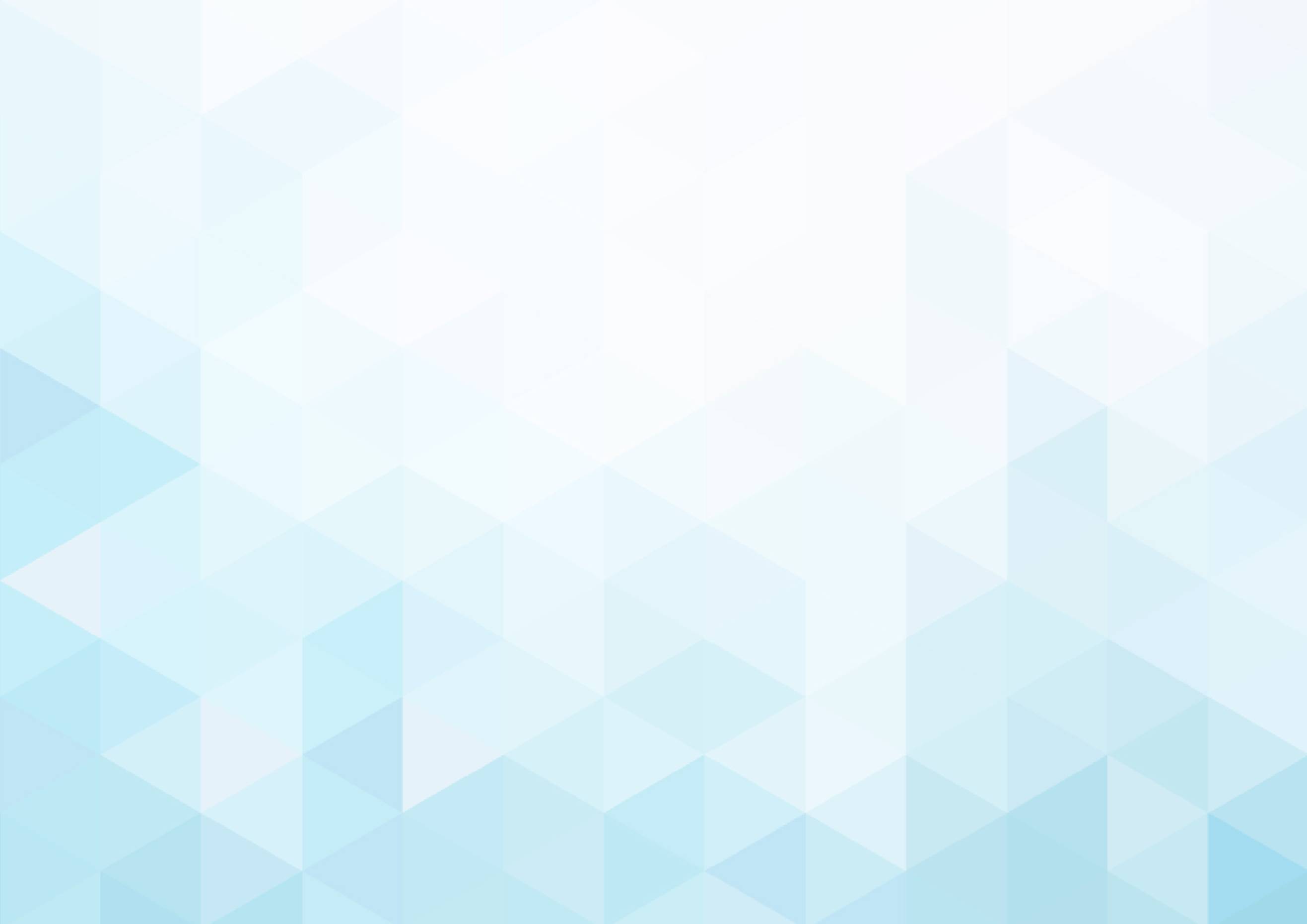 13 ноября 2020 года Президент утвердил перечень поручений по итогам заседания Попечительского совета Образовательного Фонда «Талант и успех»
Начиная с 2021/22 учебного года  предусмотреть проведение школьного этапа Всероссийской олимпиады школьников с использованием информационного ресурса «Онлайн-курсы Образовательного центра «Сириус» в информационно-телекоммуникационной сети Интернет.
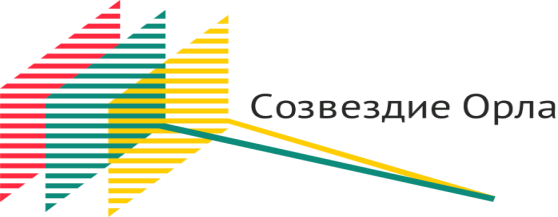 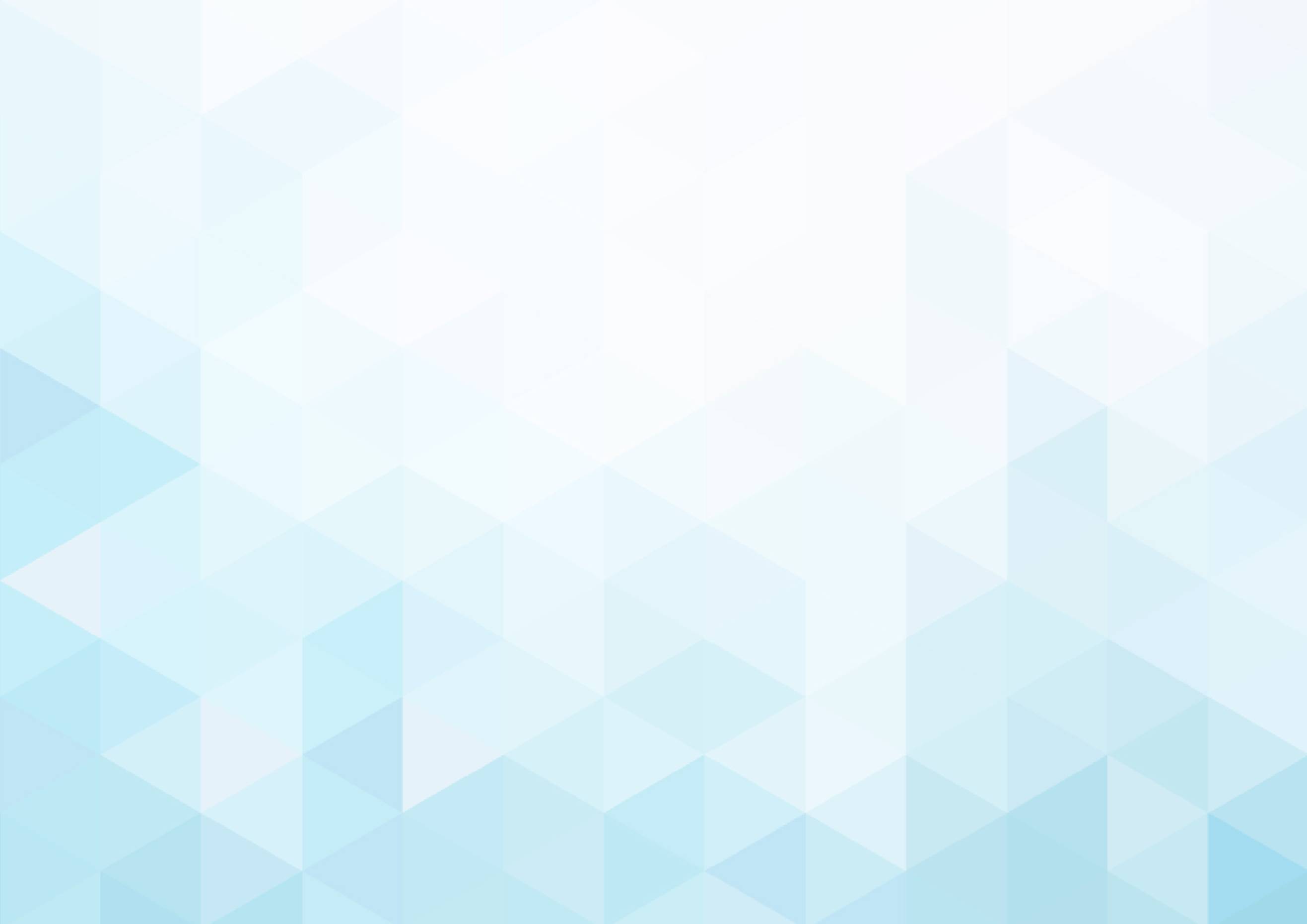 Пригласительный этап ВсОШ
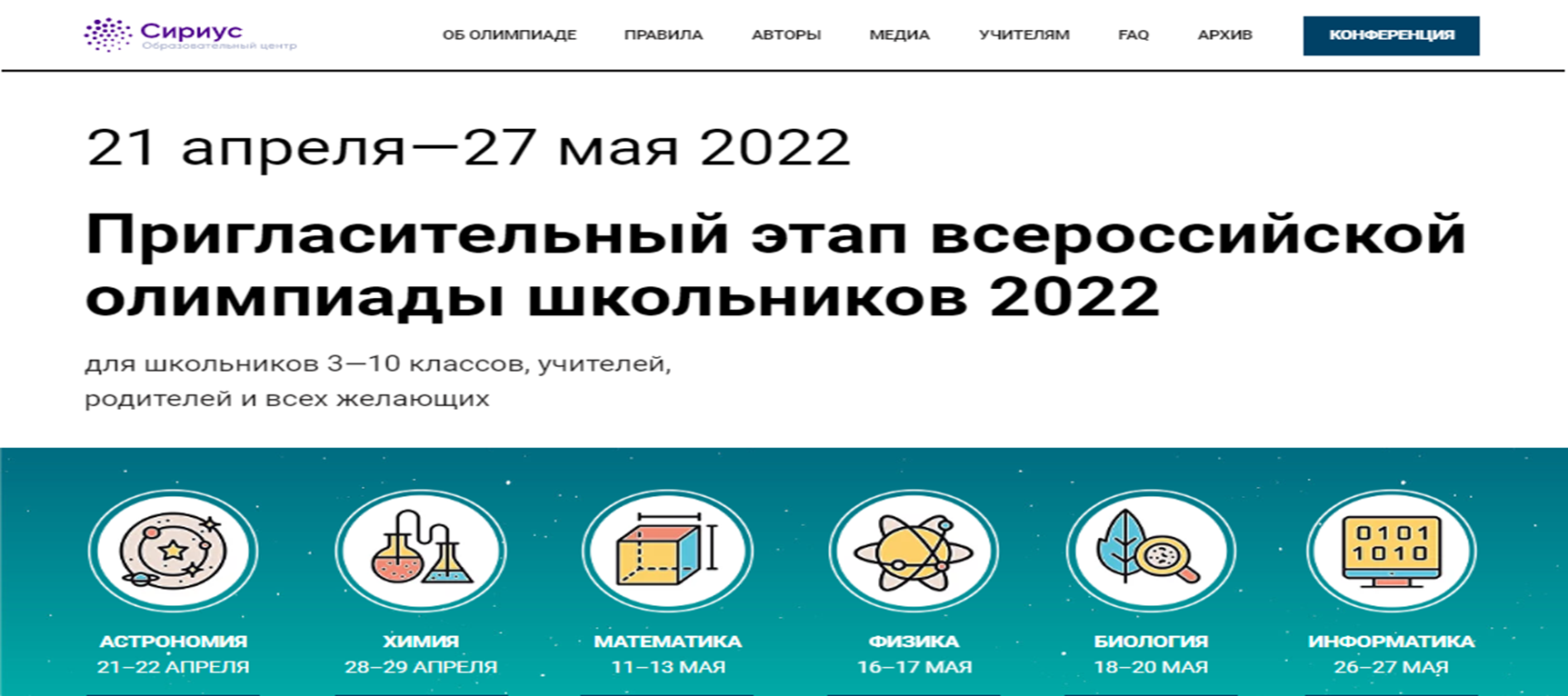 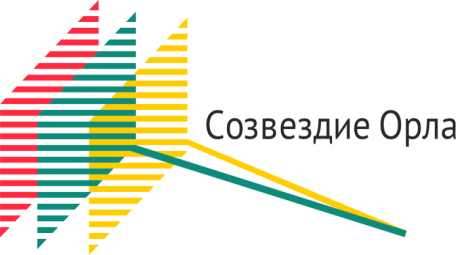 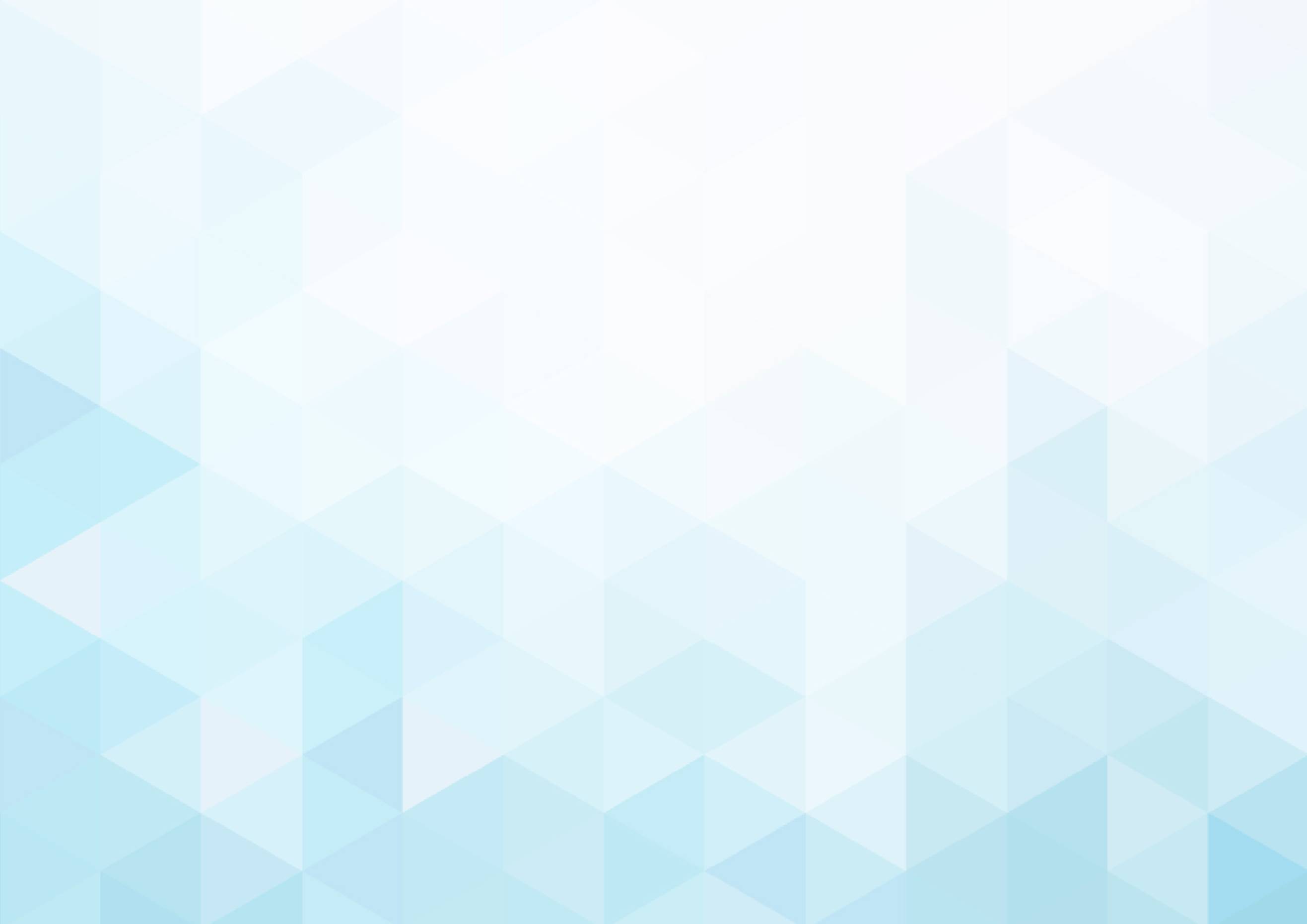 Школьный этап ВсОШ
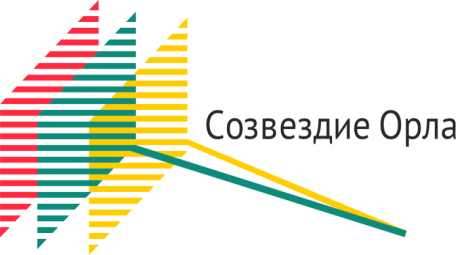 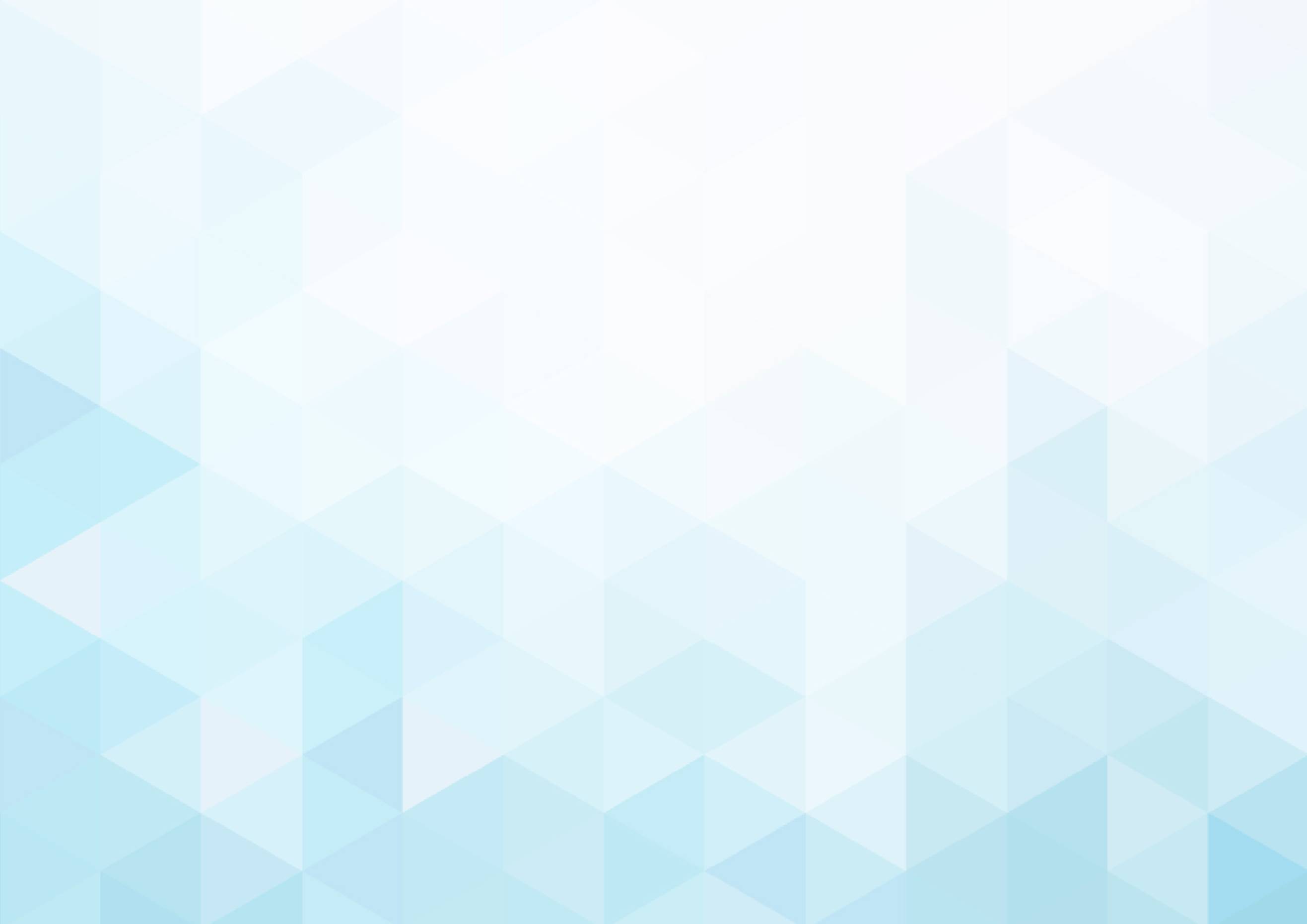 Количество участников школьного этапаВсОШ в Орловской области
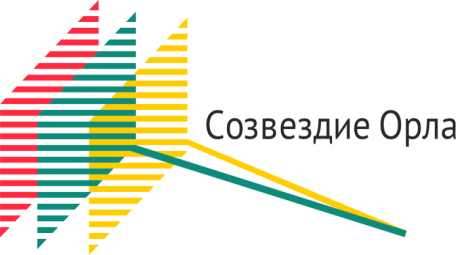 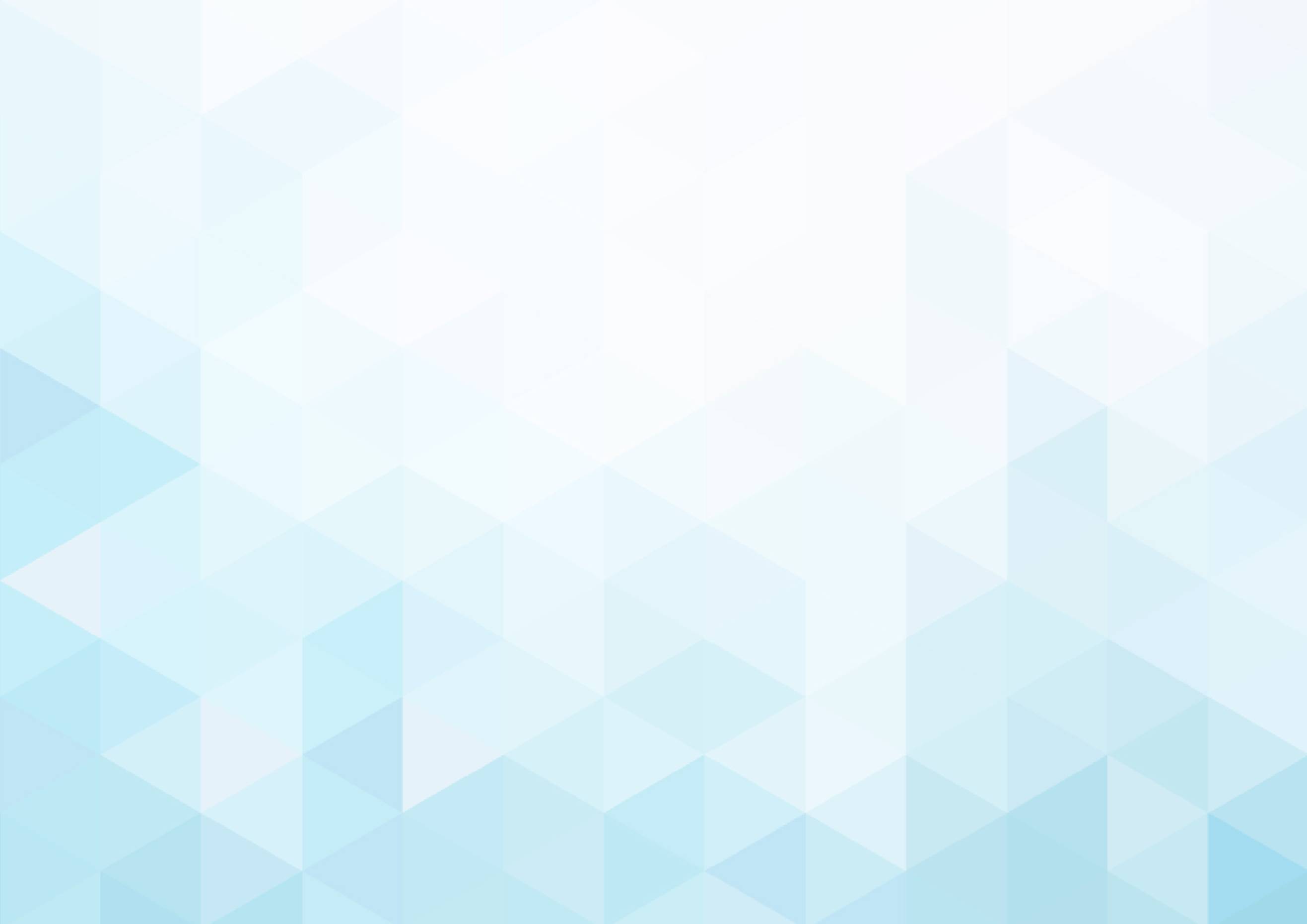 Апелляция предварительных итогов ВсОШ
Участник
Организатор олимпиады в школе
Региональный координатор
Региональная апелляционная комиссия
Образовательный Фонд «Талант и Успех»
Региональный оператор
Эксперты
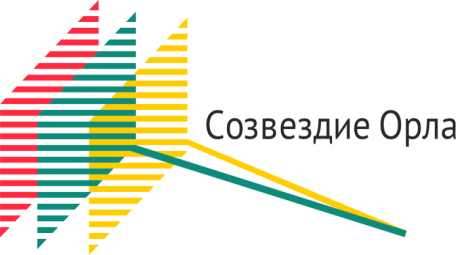 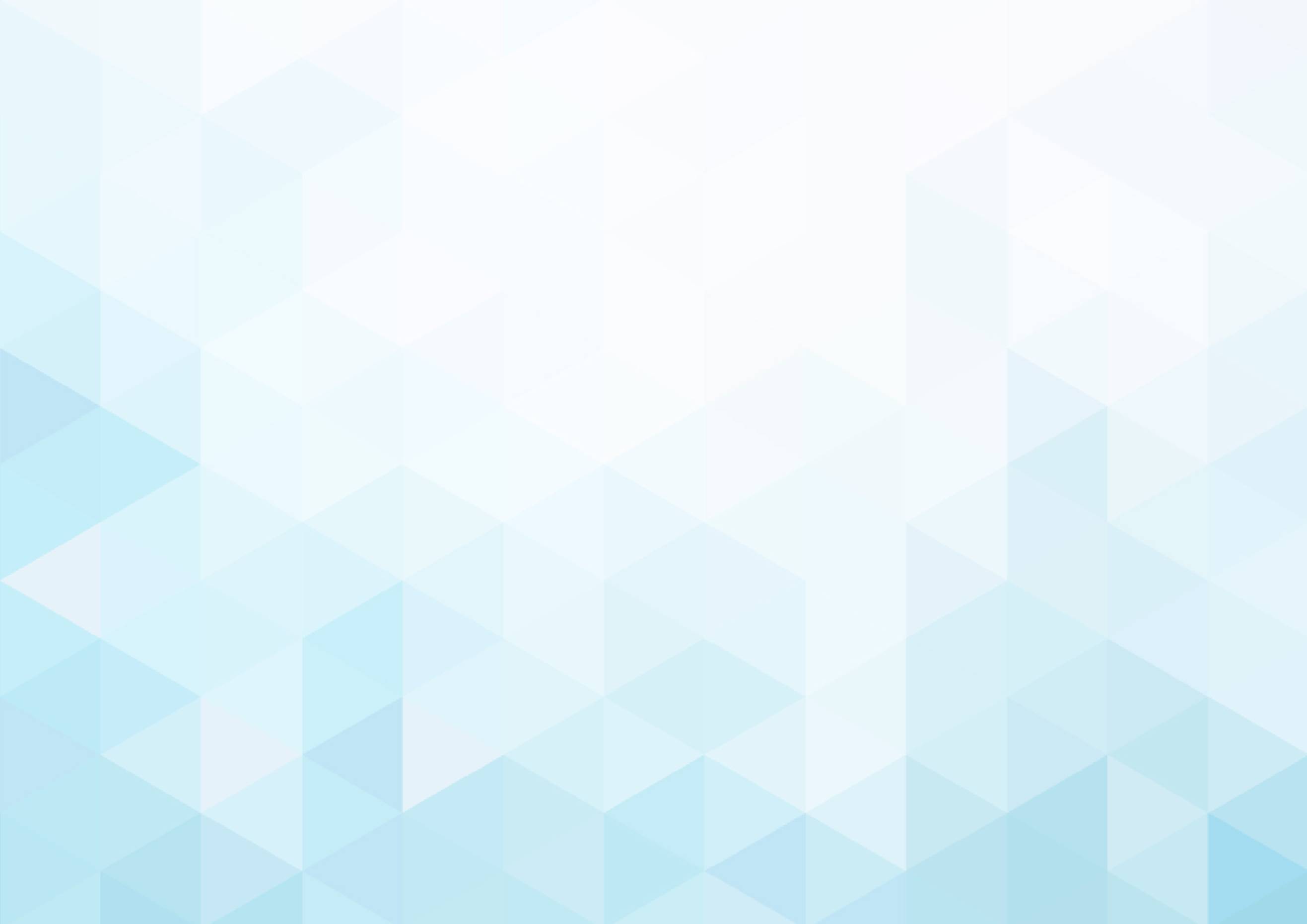 Олимпиада имени Леонарда Эйлера
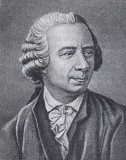 Олимпиада предназначена для российских восьмиклассников и призвана по возможности восполнить отсутствующие для них региональный и заключительный этапы Всероссийской математической олимпиады. 
Участие в олимпиаде бесплатно.
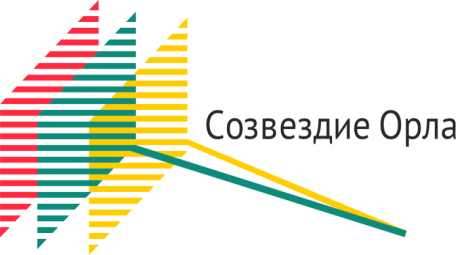 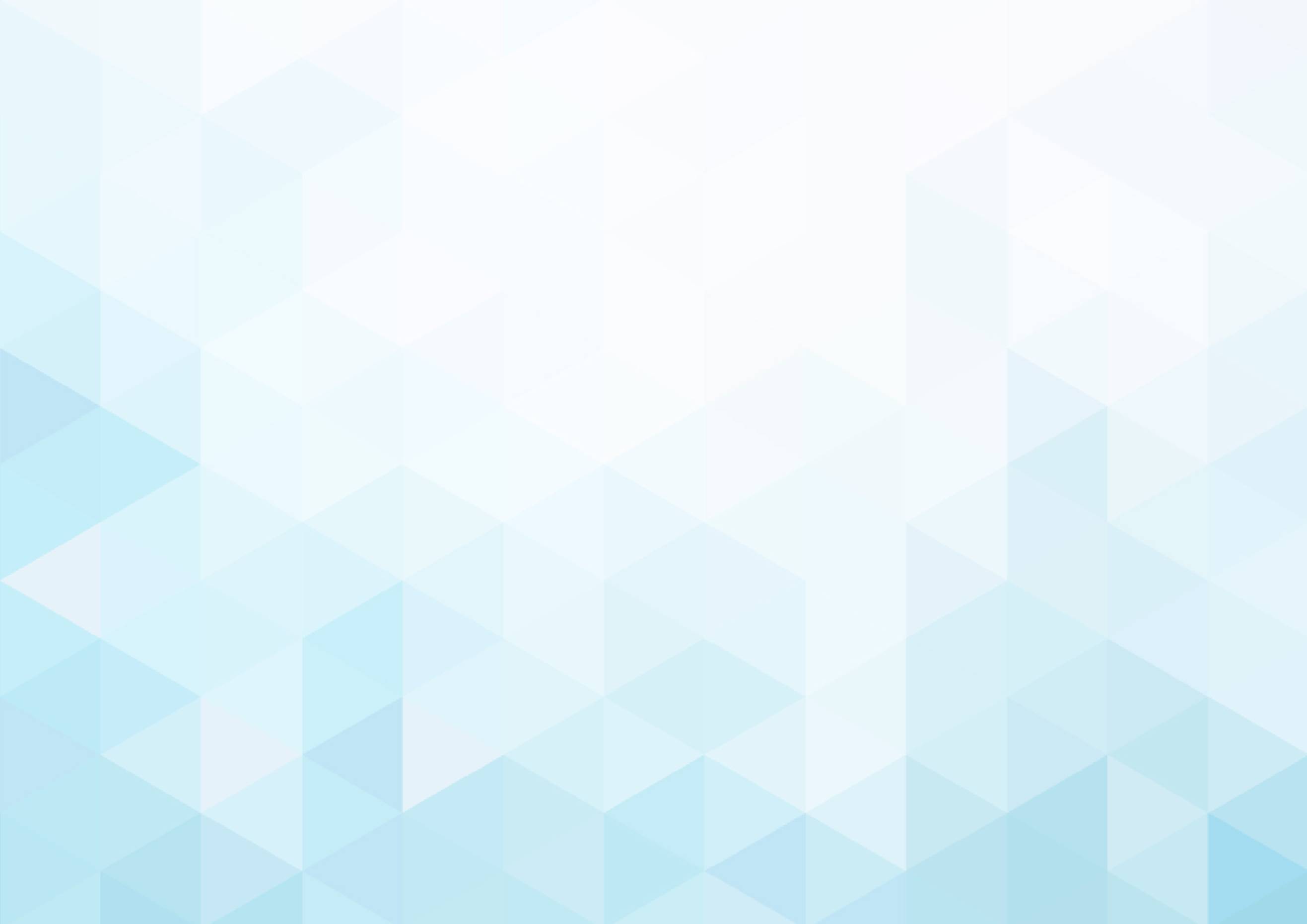 Олимпиада Максвелла
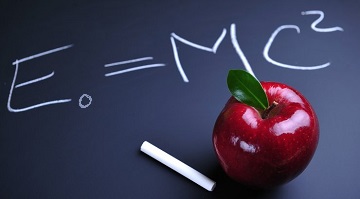 Олимпиада Максвелла проводится среди учащихся 7–8-х классов в рамках регионального этапа Всероссийской олимпиады школьников (ВсОШ)              по физике.
Она состоится 28, 30 января 2023 года. 
Олимпиада Максвелла направлена на развитие физического образования и стимулирование интереса обучающихся к изучению естественных наук.
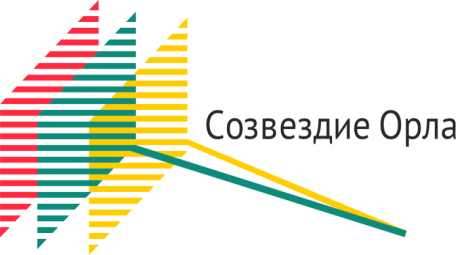 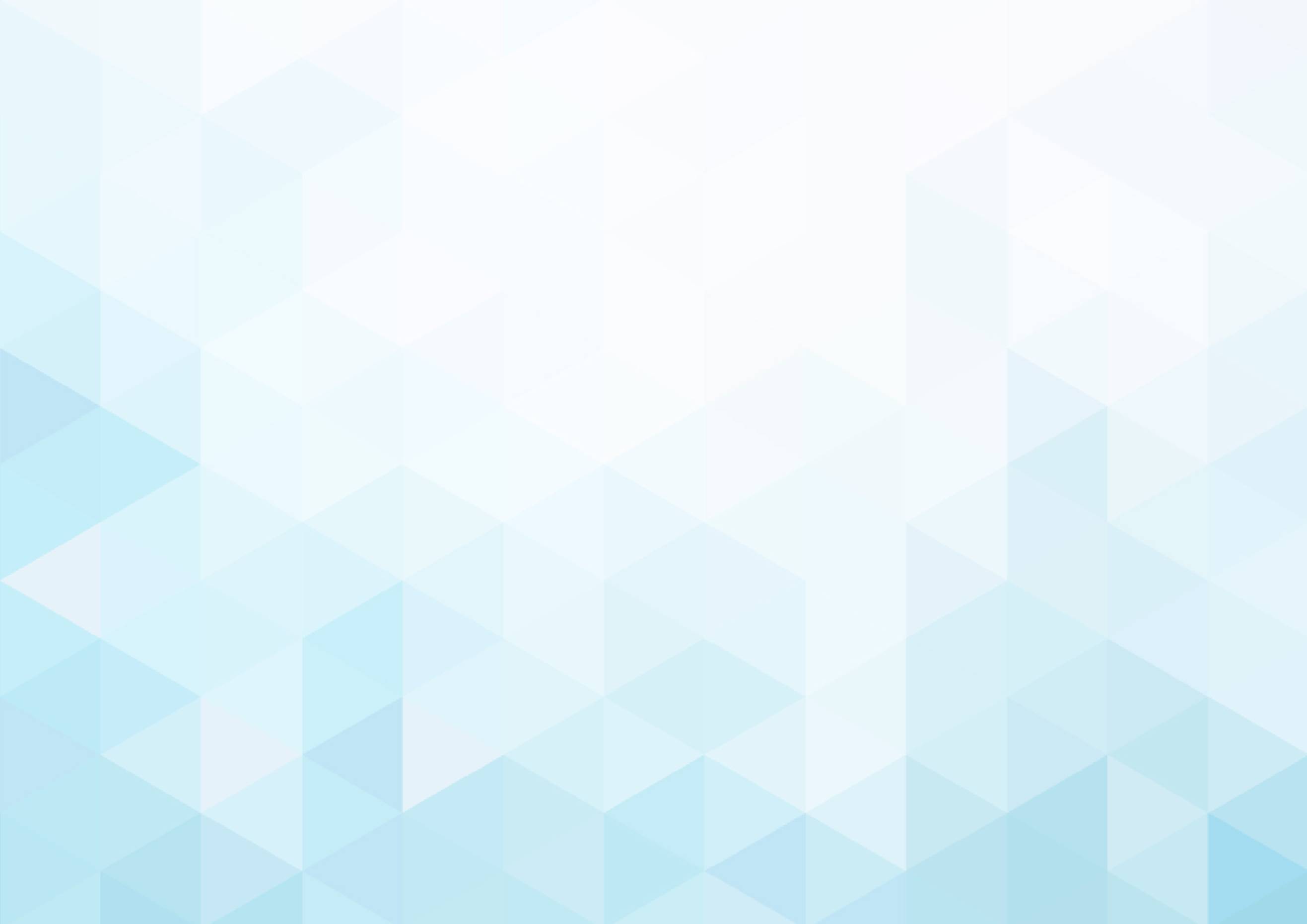 Подмосковная                     олимпиада школьников
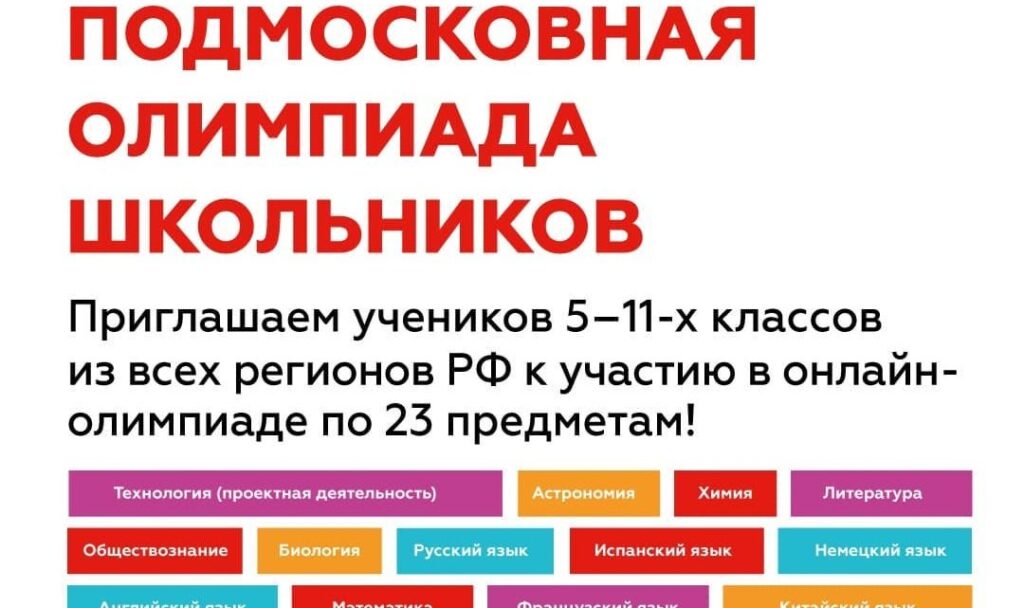 Подмосковная олимпиада школьников – интеллектуальное соревнование по 24 общеобразовательным предметам.
Принять участие приглашают учеников 5-11 классов. Школьники из всех регионов России могут попробовать свои силы в 19 направлениях (кроме физики, технологии (проектной деятельности), информатики, олимпиады по естественным наукам, а также истории и музеям).
Первый тур проходит в дистанционном формате. Участники, успешно выполнившие задания, приглашаются на второй, очный тур.
По итогам состязания победители и призеры получают дипломы, а участники – сертификаты.
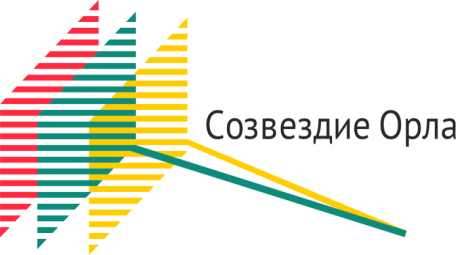 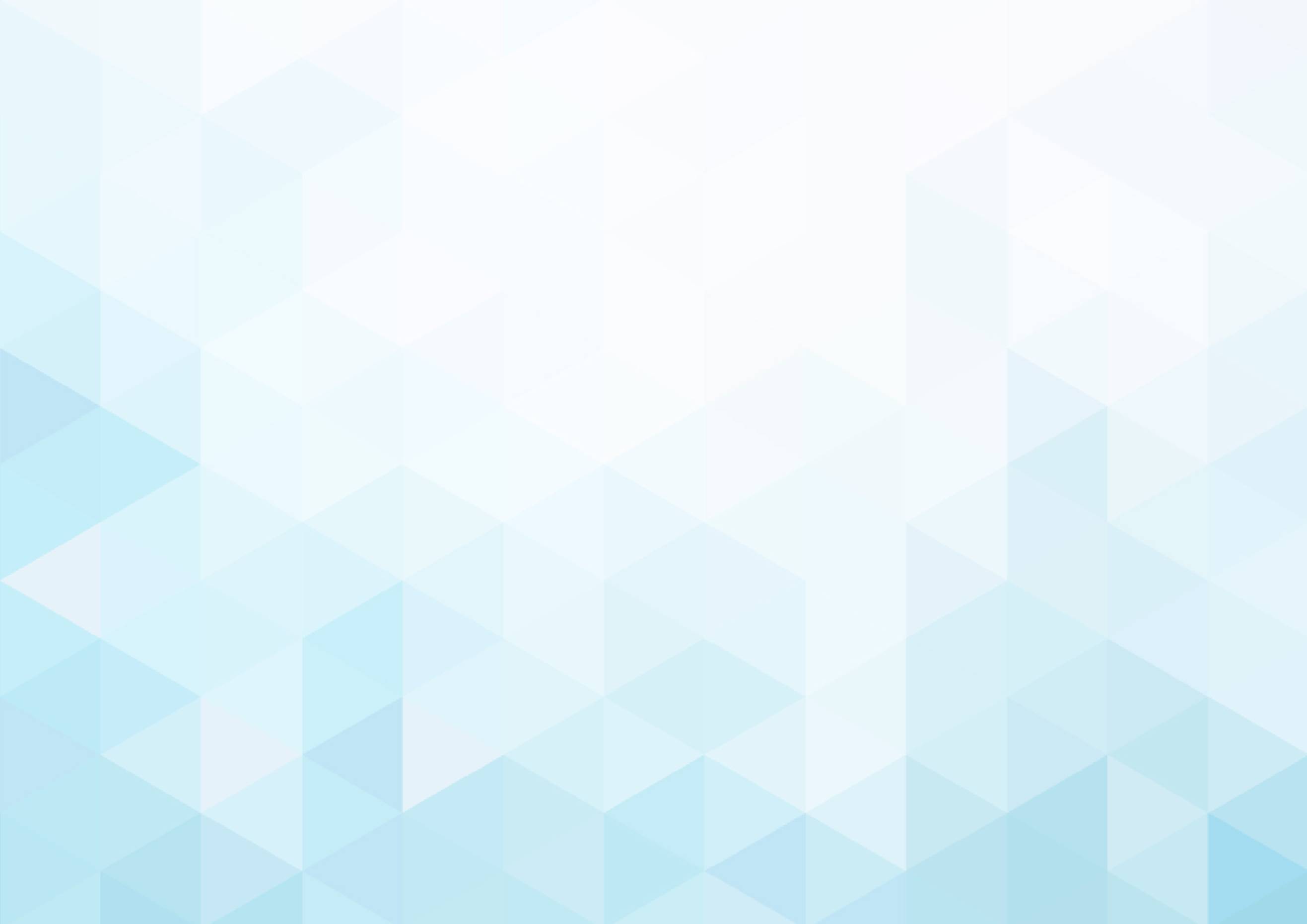 Олимпиада школьников                     «Ломоносов»
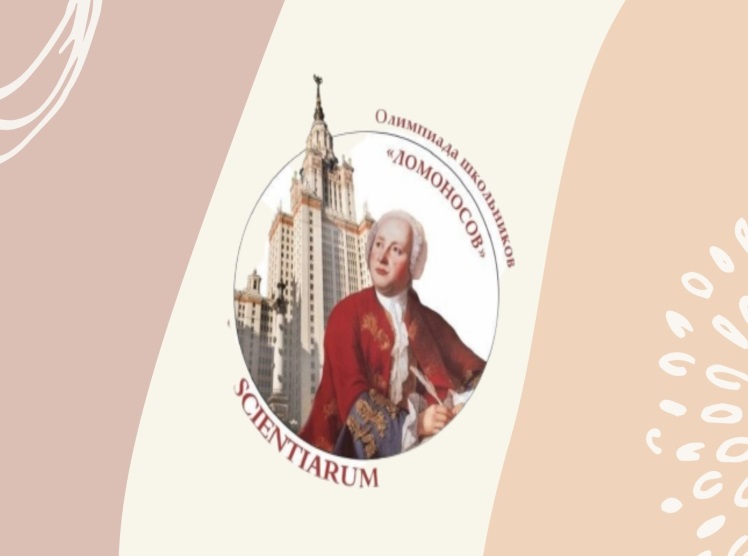 Олимпиада школьников «Ломоносов» проводится с 2005 года. 
19 октября 2022 года – начало регистрации участников.
Олимпиада  включена в Перечень олимпиад школьников Минобрнауки России, дающих особые права при поступлении в МГУ имени М.В. Ломоносова и другие высшие учебные заведения.
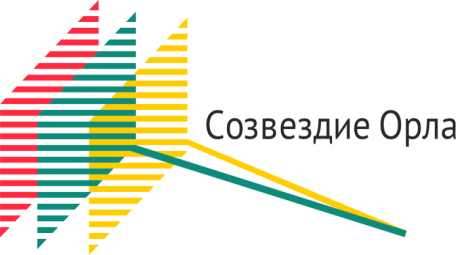 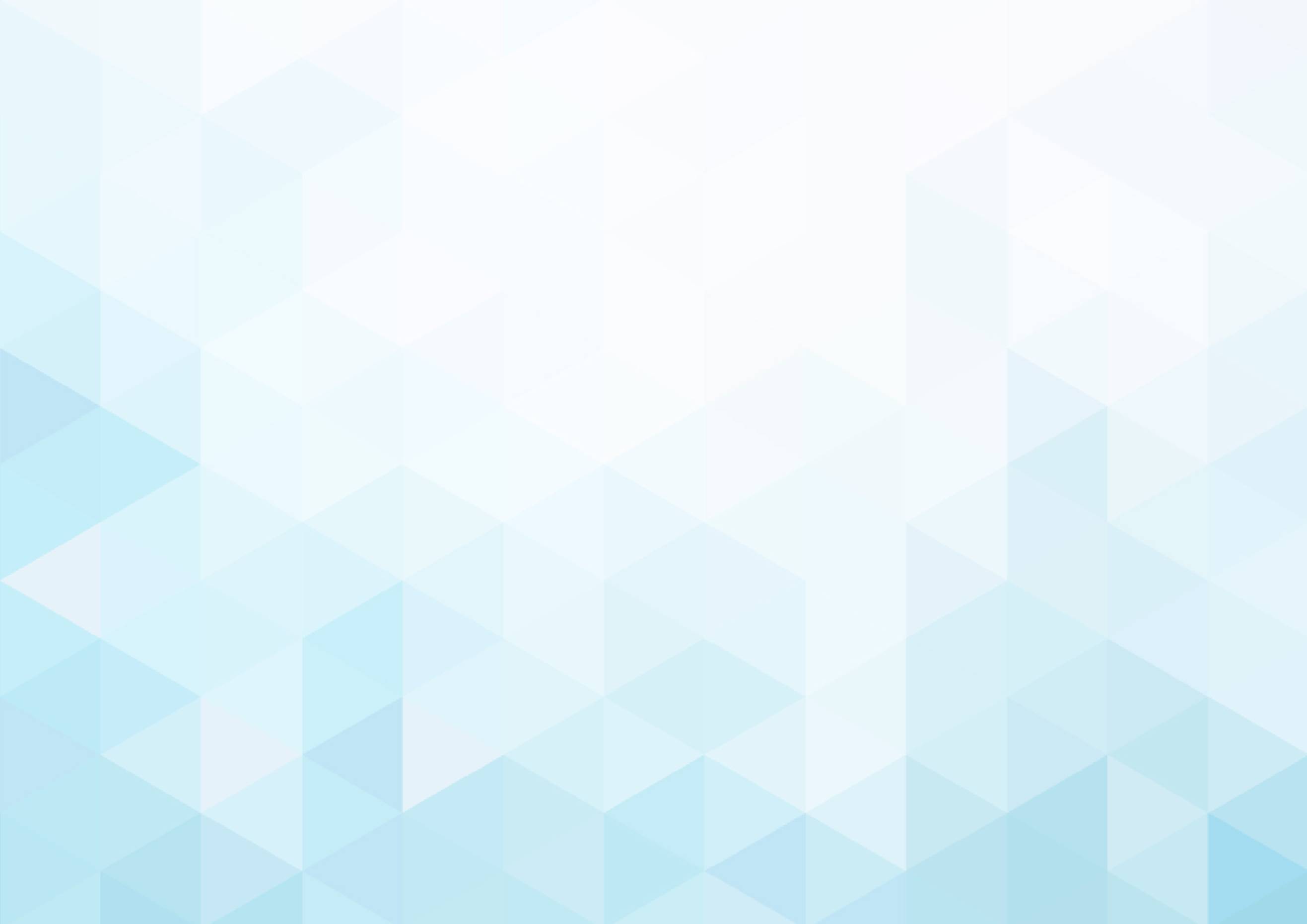 Олимпиада                            им. М. Келдыша
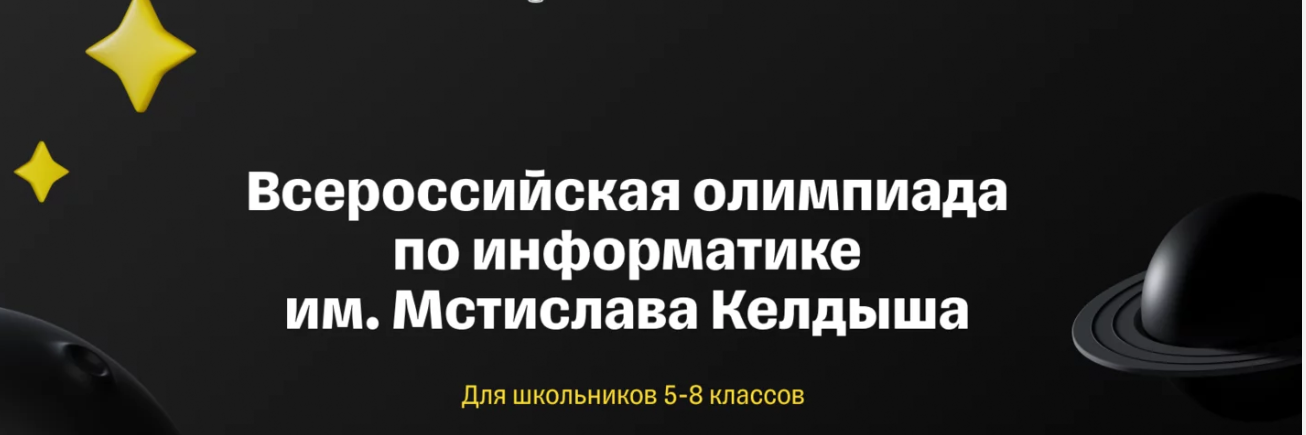 Ученики 5—8 классов со всей России состязаются в знаниях по информатике                      и программированию. 
У победителей будет шанс попасть в сборную РФ и поехать на международные соревнования по информатике.
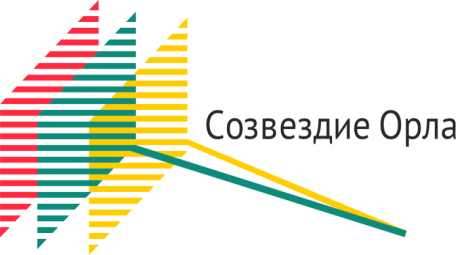 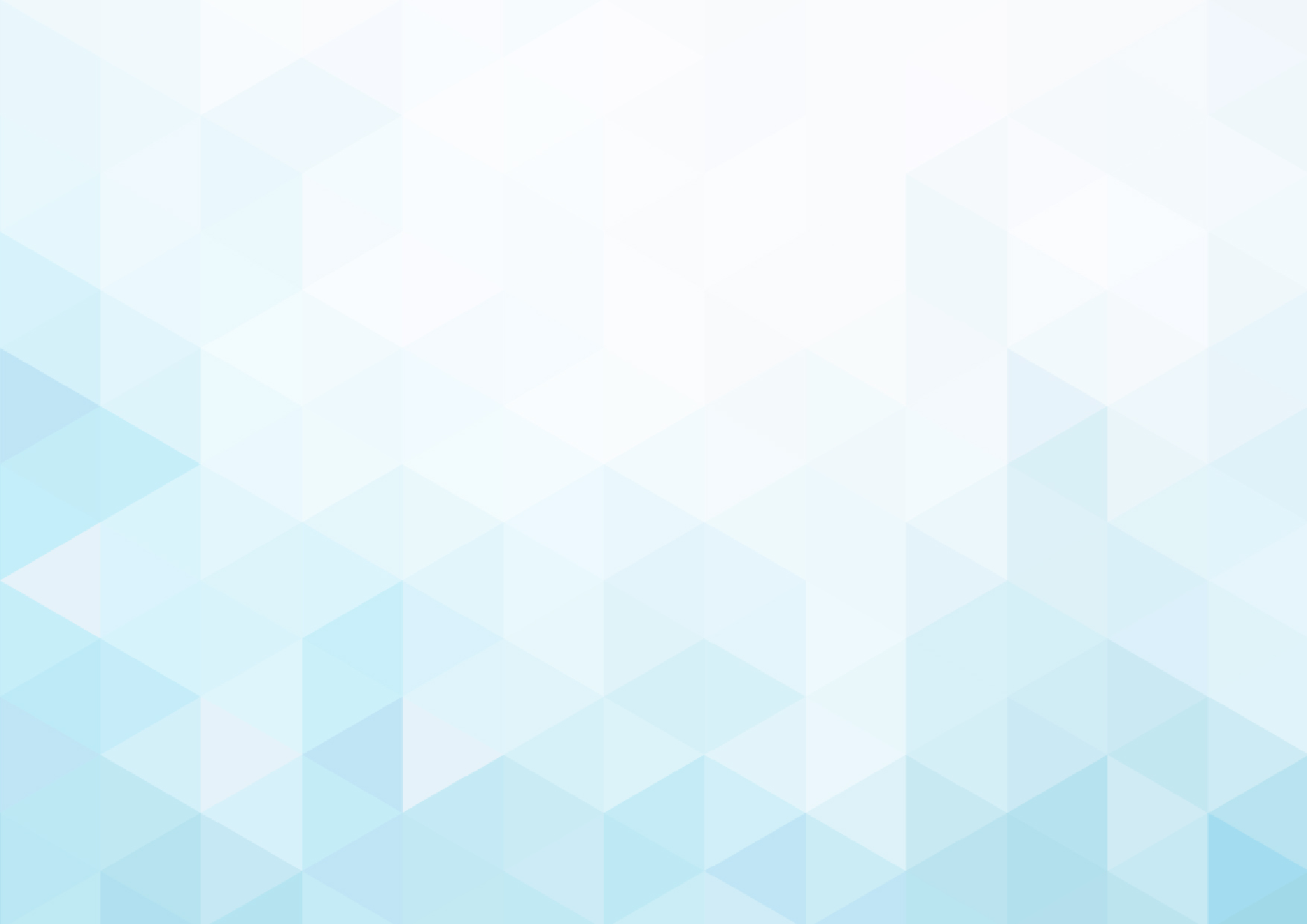 Источники:
● Приказ Министерства науки и высшего образования Российской Федерации от 30.08.2022 № 828 "Об утверждении перечня олимпиад школьников и их уровней на 2022/23 учебный год
http://publication.pravo.gov.ru/Document/View/0001202209300006
●Приказ Министерства просвещения РФ от 30 августа 2022 г. № 788 “Об утверждении перечня олимпиад и иных интеллектуальных и (или) творческих конкурсов, мероприятий, направленных на развитие интеллектуальных и творческих способностей, способностей к занятиям физической культурой и спортом, интереса к научной (научно-исследовательской), инженерно-технической, изобретательской, творческой, физкультурно-спортивной деятельности, а также на пропаганду научных знаний, творческих и спортивных достижений, на 2022/23 учебный год”
http://publication.pravo.gov.ru/Document/View/0001202210030017

Олимпиада Максвелла olimpiada.ru
Всероссийская олимпиада школьников  https://siriusolymp.ru/
Олимпиада Эйлера http://matol.ru/
Подмосковная олимпиада школьников mo.olymponline.ru
Олимпиада «Ломоносов» https://olymp.msu.ru/
Олимпиада Келдыша https://www.jroi.ru/

Контакты:
sozvezdie@orel-region.ru
+7 (4862) 76-84-57
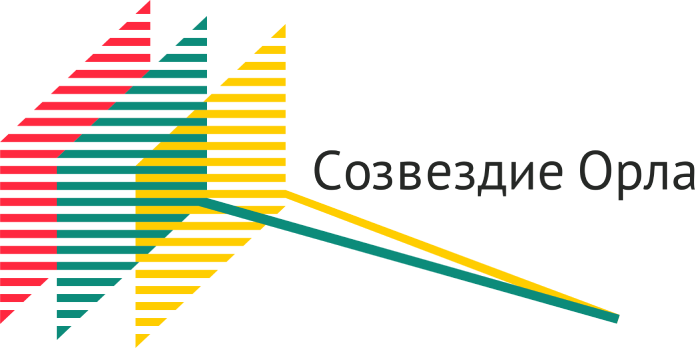